Discussion toolsCanvas Discussions, Piazza, and Ed Discussion
Damon Ellis
1 August 2022
Canvas Discussions
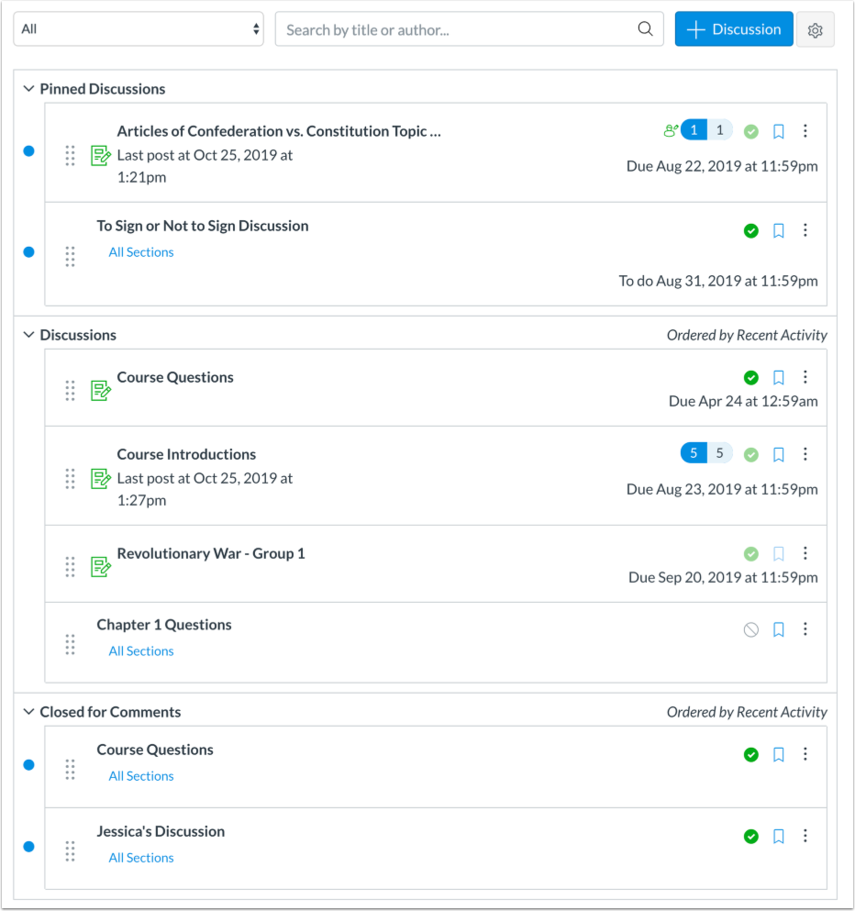 Good for:
Smaller classes
Discursive / sharing / coordination / collaboration
Assessed discussions
Opt-in redesign available now

https://www.canvas.ac.nz/resources/communication-and-collaboration/#discussions
2
Piazza
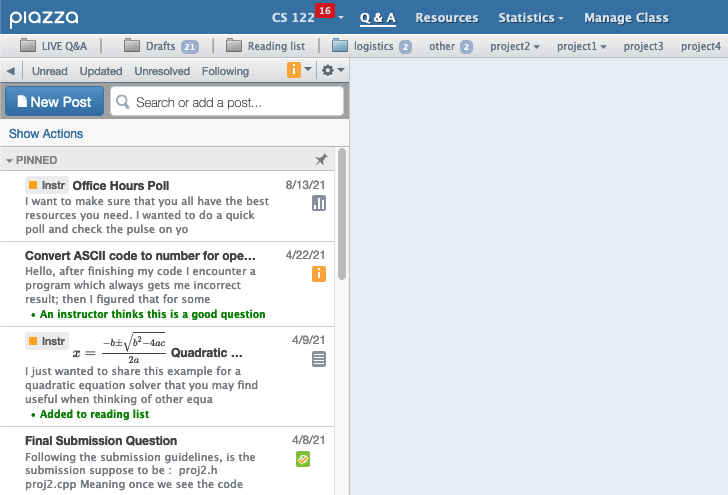 Good for:
Larger classes
Q+A
“Live” discussions
(Partial) anonymity
More organised and searchable discussion

https://remotelearning.auckland.ac.nz/overview/core-teaching-tools/piazza/
3
Ed Discussion
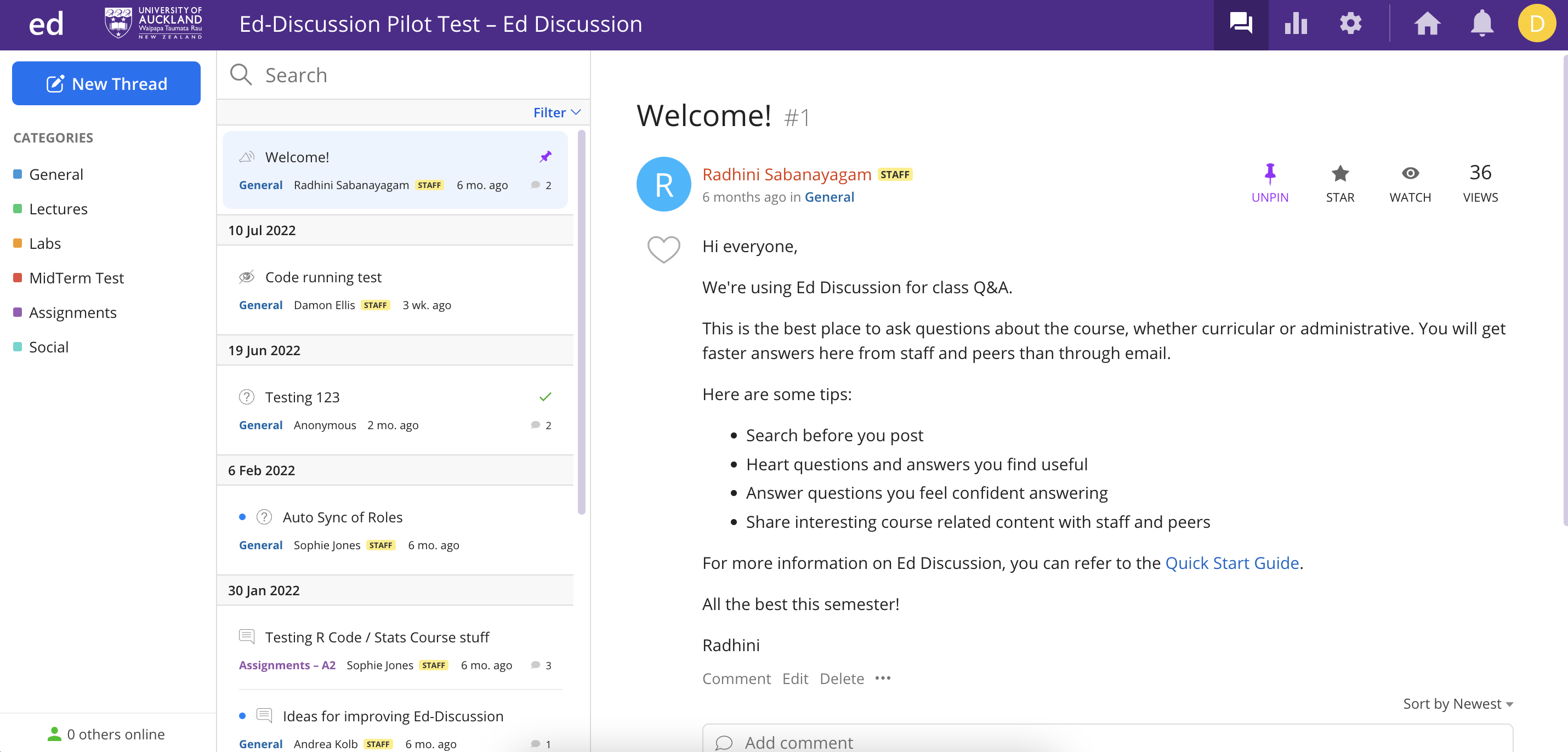 Piazza-like experience
Currently being piloted at UoA

https://www.canvas.ac.nz/2022/07/12/ed-discussion/
4
Perusall
Good for:
Discussion of / in readings
Artefact-centred discussion

https://remotelearning.auckland.ac.nz/overview/core-teaching-tools/perusall/
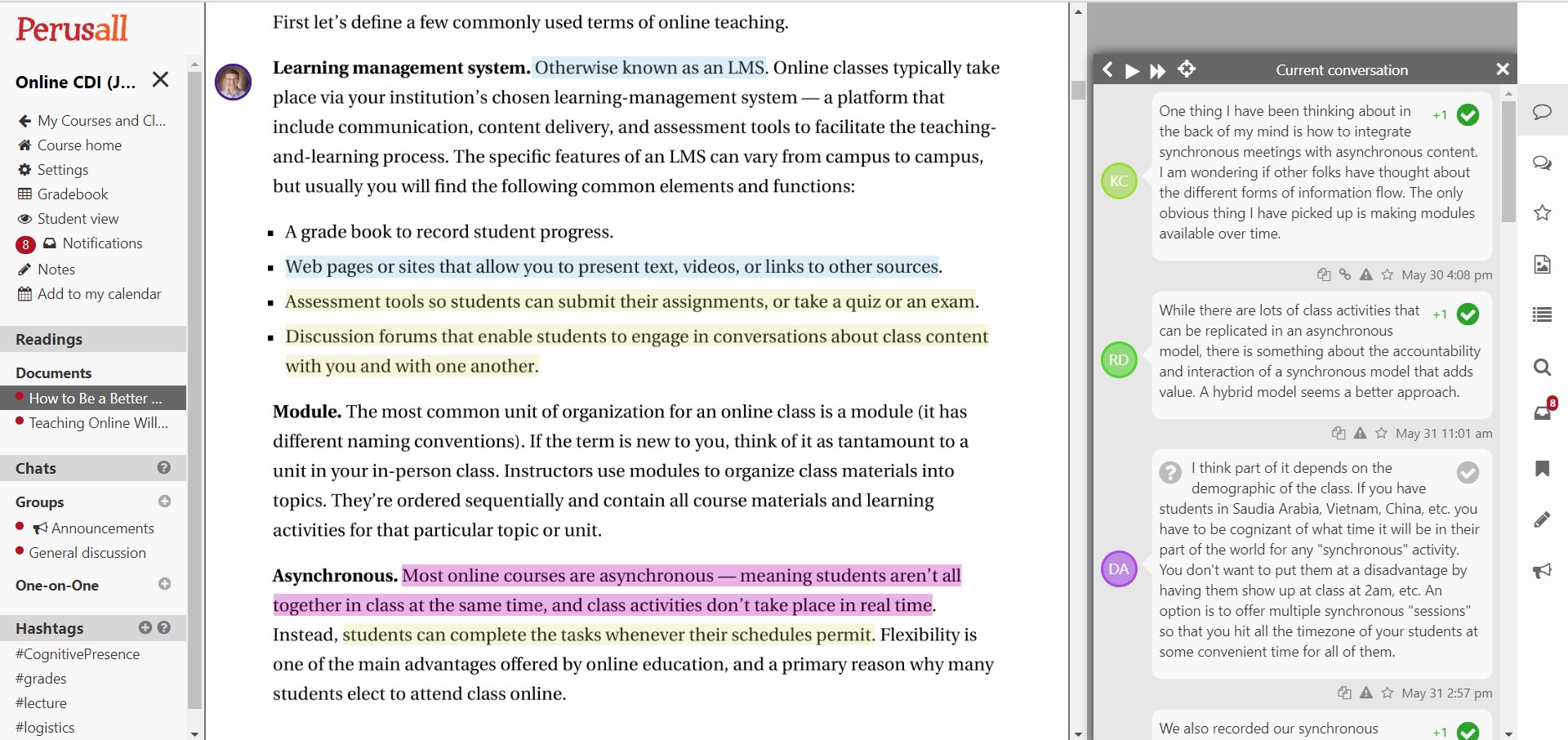 5
Tips and tricks
Introduce the discussion platform by running a live walkthrough in class or on Zoom

Demonstrate and encourage use of search functions, categories, tagging, etc.
6
Tips and tricks
Establish expectations
Appropriate uses / shared norms
Teacher responsiveness – daily, weekly, during ”virtual office hours”, within X days, never

Ask permission to transfer emailed questions to the platform.

Link to or endorse student answers rather than replying in detail each time.
7
Tips and tricks
If the goal is collaboration, prompts must require collaborative effort.

In weekly announcements, give an overview of common themes, thoughts, other details emerging from the discussion.
8